Commuter
The smartest way to get to work
[Speaker Notes: ​Thanks for joining today to learn about your Commuter benefits. My name is [presenter name] and we’ll be talking about ways you can save more on your commute to work.]
Save on your way to work
Commuter benefits let you use 
tax-free money to pay for eligible transit and parking expenses.
[Speaker Notes: Commuter benefits let you use tax-free money to pay for eligible transit and parking expenses. 
​
Instead of paying full transit and parking fees, you can take advantage of Commuter benefits to save money on your commuter costs.]
Save on everyday commuting costs
No ‘use-it-or-lose-it,’ commuter funds never expire
Activate at any time; no need to wait for enrollment season
Pause, change, or update your benefits any time
Conditions apply. Member must remain employed with organization that continues to sponsor commuter benefit.
[Speaker Notes: A great aspect of the commuter benefit is the flexibility to make changes. There is no need to wait for open enrollment. 

You can activate, change, or pause commuter payments any time. So, if your commute changes, you can set aside only the funds you need for the next month.​
​
And your commuter dollars stay with you as long as you stay with your employer.]
Tax-free contributions
$50
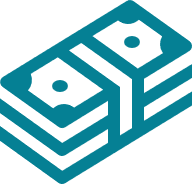 earned income
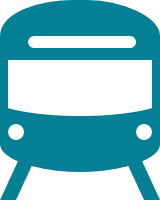 Without Commuter
Commuter
Taxed*
Not taxed
$10 to Uncle Sam
Keep all your money
$40
$50
Spending power
Spending power
Estimated savings are based on an assumed combined federal and state income tax bracket of 20%. Actual savings will depend on your taxable income and tax status
[Speaker Notes: ​
The money you contribute to Commuter benefits is not subject to payroll taxes and income taxes, so you end up paying less in taxes and taking home more of your paycheck.]
Eligible transit types
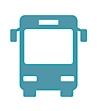 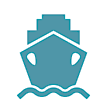 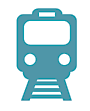 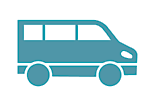 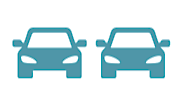 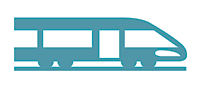 Bus
Ferry
Subway
Train
Vanpool
Parking
[Speaker Notes: According to your company’s plan, may be able to use your commuter funds on a variety of transit types. 
​
Eligible transit expenses may include bus, ferry, streetcar, subway, train, or vanpool fees.​

Eligible parking expenses may include parking at or near work, employer-owned parking, and parking at or near public transportation to get to work.]
2025 Commuter contribution limits
*Estimated savings are based on an assumed combined federal and state income tax bracket of 20%. Actual savings will depend on your taxable income and tax status.
[Speaker Notes: Each year the Internal Revenue Service determines the contribution limit per month for transit and parking.]
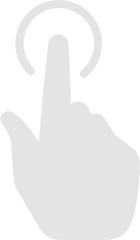 Make changes any time
[Speaker Notes: A great aspect of the commuter benefit is the flexibility to make changes. There is no need to wait for open enrollment. You can activate, change, or pause commuter payments any time. So, if your commute changes, you can set aside only the funds you need for the next month.​
​
Your commuter dollars stay with you as long as you stay with your employer.​
​
It is important to note, however, that the parking and transit commuter benefits are separate. You are not able to transfer funds from transit to parking or vice versa; your funds must stay within the benefit type they are designated for.​
​]
?
What types of transportation do you plan to use this year?
Ferry
Subway
Bus
Train
Other
[Speaker Notes: What types of transportation do you plan to use this year in your commute?

Ferry
Subway
Bus
Train
Other]
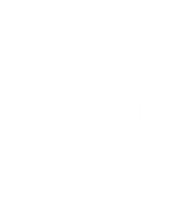 Workers travel using all of these transportation methods.
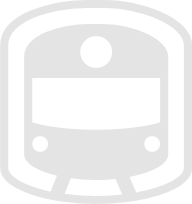 [Speaker Notes: *display/discuss results of choices

No matter how you get to work, you can use commuter benefits to save money.]
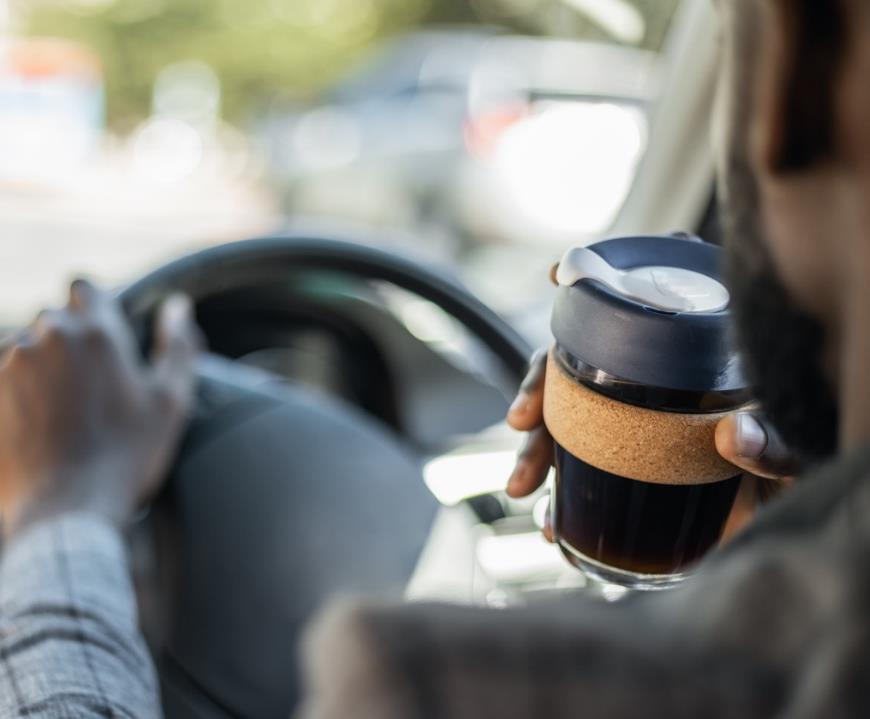 Meet Jamar
Parking Benefit
He drives in to work each day, paying for parking at a local garage near his firm’s building.
1Assumes they pays 30% of his income in federal, state and social security taxes. Actual tax savings will depend on your contributions, applicable state tax rates and your personal tax situation. Please consult your tax adviser for details.
Jamarsets aside
$300/mo
His annualtax savings*
$720
*Assumes he pays 20% of his income in federal, state and social security taxes. Actual tax savings will depend on your contributions, applicable state tax rates and your personal tax situation. Please consult your tax adviser for details.
Parking benefit |Contribution Limit $270 per month 
He drives in to work each day, paying for parking at a local garage near his firm’s building.
[Speaker Notes: Commuter benefits are simple and straightforward, making it easy and convenient for you to select and use what’s best for you.​
 ​
Let’s look at how Jamar uses commuter benefits.
 Jamar is an Operations Research Analyst for a large firm in the city. He drives in to work each day, paying for parking at a local garage near his firm’s building.  ​
​
By contributing$300 monthly amount, and a 20% tax rate, Jamar is able to save $720 each year with the commuter benefit.]
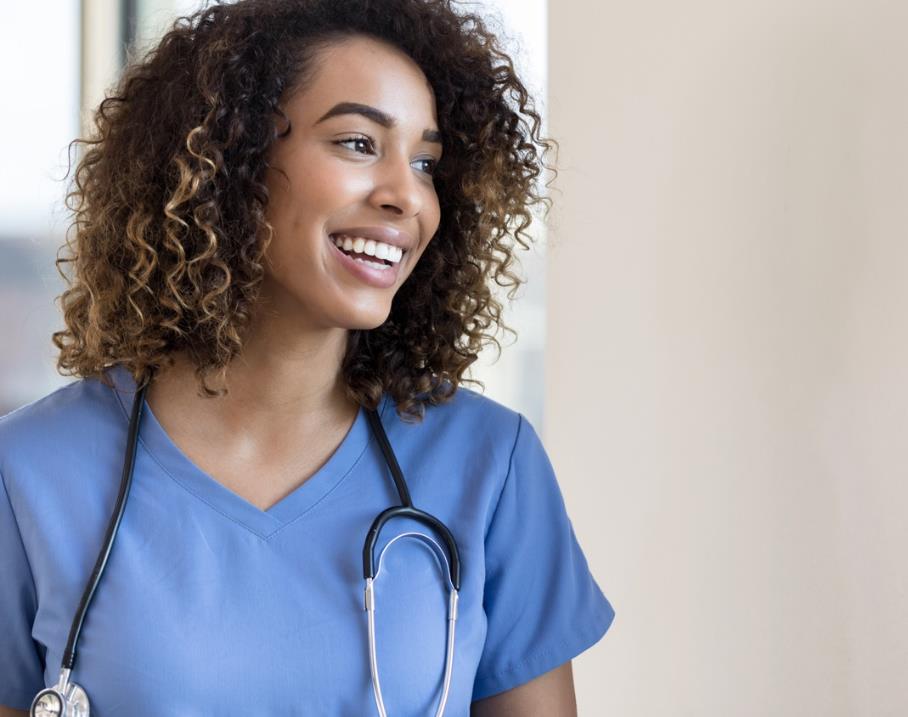 Meet Nia
Transit Benefit
Nia works as a nurse and takes the subway to and from her work shifts, varying 3-5 times a week.
1Assumes they pays 30% of his income in federal, state and social security taxes. Actual tax savings will depend on your contributions, applicable state tax rates and your personal tax situation. Please consult your tax adviser for details.
Niasets aside
$220/mo
Her annualtax savings*
$528
*Assuming she pays 20% of her income in federal, state and social security taxes. Actual tax savings will depend on your contributions, applicable state tax rates & your personal tax situation. Please consult your tax adviser for details.
[Speaker Notes: Here’s an example of how easy it is to take advantage of the transit benefit.

Nia is a registered nurse at a city hospital. ​
She takes the subway to and from her 8-hour work shifts 4-5 times a week. ​
By calculating her subway fare costs, Nia enrolls in the transit benefit and contributes $220 per month. With her salary and tax rate, this contribution saves her $44 each month and gives her $528 in annual savings. 

When her schedule changes and she starts to work 12-hour shifts 3-4 times a week, Nia is easily able to reduce her contribution amounts and only puts aside the cost for the fares she needs. ​
​
​
https://www.wageworks.com/employees/support-center/commuter-savings-calculator/]
Once you’ve signed up:
Log in or set up your account at www.healthequity.com/login
Order deadlines are available in your Commuter benefit home page 
Place your order before the deadline
You can place one-time orders, monthly orders, or manage your calendar
[Speaker Notes: Once you’ve enrolled in Commuter Benefits, you can start making your commuting plans.​​

You’ll need to Login or set up your account at www.healthequity.com/login​
Your Order deadlines are available in your Commuter benefit home page in your HealthEquity account ​
You will need to place your order before the deadline--usually the month before your benefit month (Note that enrollment for an upcoming month usually needs to be placed by the 10th of the month prior.)​
You can place one-time orders, monthly orders, or manage your calendar – allowing you to skip months as needed]
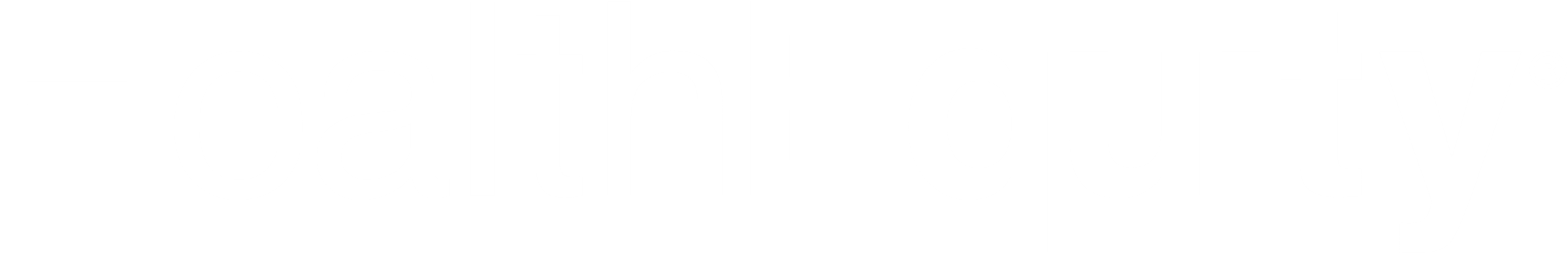 Ways to pay with your Commuter benefits
1
2
3
<< Payment option>>
<< Payment option>>
<< Payment option>>
*Your HealthEquity Visa Commuter Card can be used at designated transit agencies and parking providers everywhere Visa debit cards are accepted. Your HealthEquity Visa Commuter Card is issued by The Bancorp Bank pursuant to a license from Visa U.S.A. Inc. The Bancorp Bank N.A.; Member FDIC. © 2024 HealthEquity, Inc. All rights reserved." for Visa, and; Your HealthEquity Mastercard Commuter Card can be used at designated transit agencies and parking providers everywhere Debit Mastercard is accepted. This card is issued by The Bancorp Bank pursuant to license by Mastercard International Incorporated. Mastercard is a registered trademark, and the circles design is a trademark of Mastercard International Incorporated. The Bancorp Bank N.A.; Member FDIC. © 2024 HealthEquity, Inc. All rights reserved.
[Speaker Notes: There are a number of ways you can pay for parking and transit with your Commuter funds. ​
​
  ****add in details for specific client with plan info ​

​
You can use your debit card to pay for transit fees.​
You can order passes online through the HealthEquity website​
You can reimburse yourself by submitting a parking receipt or transit pass purchase]
Eligible transit and parking options
<< Option >>
<< Option >>
<< Option >>
<< Option >>
INSERT your enrollment dates and enrollment URL.
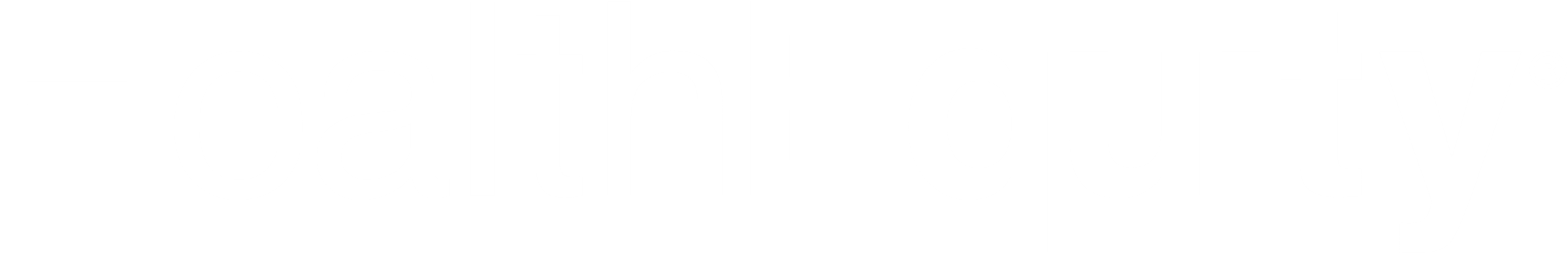 Get started today!
1
2
3
Set aside funds
Pre-tax through payroll amount withheld
Purchase commuter or transit passes as your funds accrue
Use funds
Register and log in to your account at HealthEquity.com/login
Order your commuter passes or submit expenses for reimbursement
Sign up 
Any time
Make your election online
Enroll here 
<<add custom URL>>
[Speaker Notes: It is easy to get started with Commuter Benefits.​
You just need to sign up, set aside funds, and start using the funds to pay for your commuter passes or to submit expenses for reimbursement. ​
​
Enroll in the benefit ----provide URL to go to-----​
​
Place your next order-----​
​]
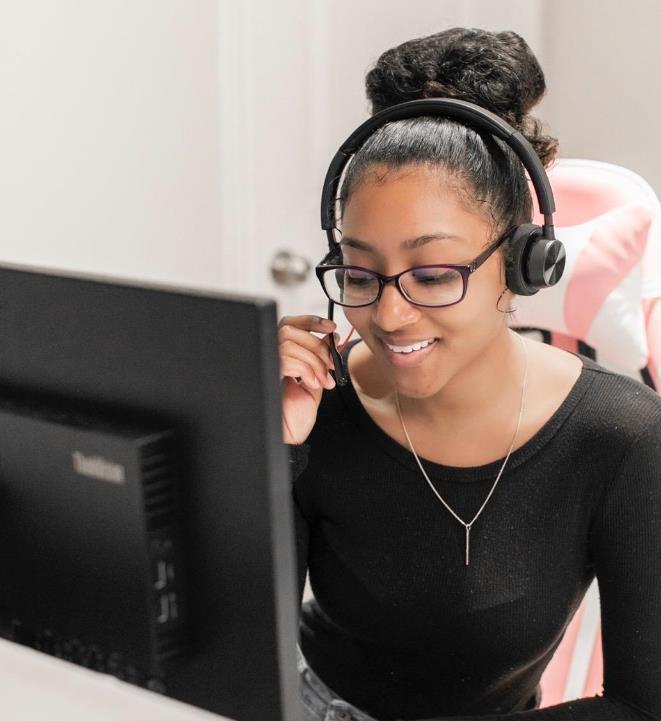 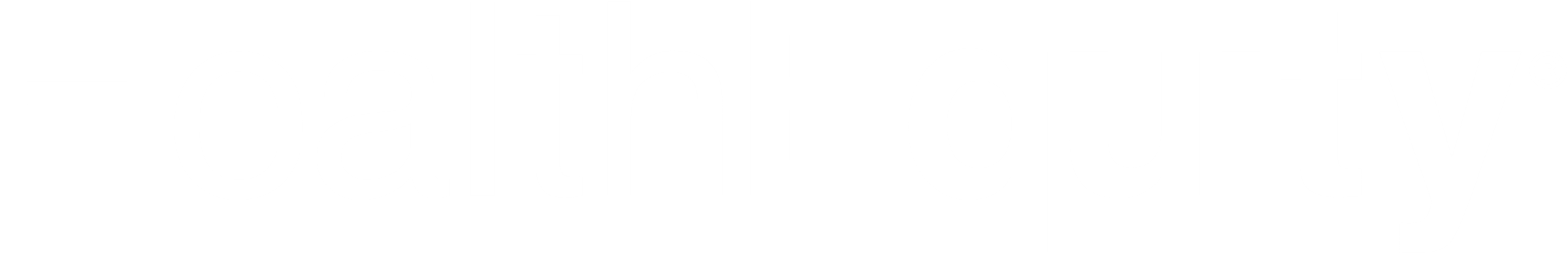 Questions?
We’re here for you 24/7
866.735.8195​  |  HealthEquity.com/Learn
Copyright © 2024 HealthEquity, Inc. All rights reserved.
HealthEquity does not provide legal, tax or financial advice.
[Speaker Notes: Our Member Services team is available 24/7, 365 days a year to take your calls and respond to any questions that you have about your HealthEquity account.]